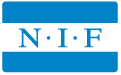 Foreldre møte NIF håndball Gutter 20034. september
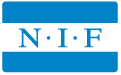 AGENDA
Klubbsaker (Terje)
Ny hovedtrener status

Sport (Seb)
Trener/støtteapparat - Status pr dags dato
Treninger. 
Tanker rundt seriespill
Kamper og lagledelse.
SPU. 
Tester
Turneringer

Foreldre kontakt
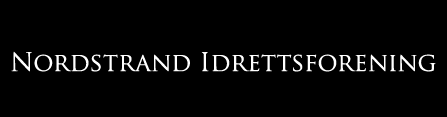 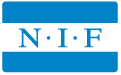 Trener og støtteapparat
Hovedtrener: Svein Erik
Trenere:  Trond, Jørn og Emil Sundal.
Fys trener: Joakim, pappa Vetle, Løping
Keeper trener: Kristine Wessel. NB !!
Foreldrekontakt: Terje B
Økonomi: Cecilie Huuse
Web og Cup: Anne Mette Ophus

Oppmann kamper: Her spør vi 
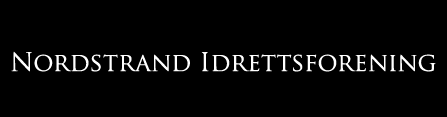 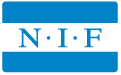 Treningstider
Mandag  kl 16:30-18:00 Ekeberg hallen bane C (Trond og Emil) 
Tirsdag    kl 19:00-20:30 Ekeberghallen (SEB og Trond)
Onsdag   kl 19:00-20:00 fysisk  + Nye Munkerud skole  (fotball ok)
Torsdag   kl 18:30-20:00 Niffen (Seb+Trond+Emil)

Jørn 
Kristine 

Kamper:
Stort sett søndager
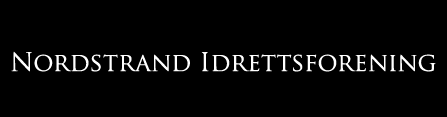 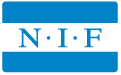 Seriespill 2017/18
3 serielag. 
1 lag i nivå 1
2 like lag i nivå 2
Tatt ut «1 lag» på nivå 1
Kan bruke 3 spillere hver kamp fra 1 laget på 2 og 3 laget
Kan bruke flere spillere opp fra de andre lagene ?
Minimum 1 time mellom kampene

SPU
Tester
Lagene
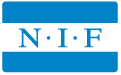 Emil Sundal bidrar med 
Så mye han kan på kampene
Lag 2
Trond
 
Henrik

Nikolai E
Oliver S
Fillip S
Mikkel
Emil N
Tord
Garbriel
Vetle
Emil K
Lag 3
Jørn 
 
Kristoffer
Fillip R

Kasper
Emir
Nikolai H
Adam 
Eirik
Martin
Mathias T
Aksel
Tobias
Lag 1
SEB
 
Alfred

Jonathan
Julius
William
Nikolai F
Mats H
Mats T
Felix
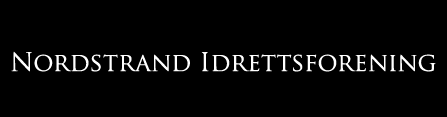 Cuper sesongen17/18
Ski Cup
Hummel Cup
Kia Cup
Jule Cup
PW Cup
Glass Cup
Bon Aqua Cup
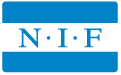 Foreldre kontakt
Antall spillere
Treningsleir/Kroatia
Vakter
Treningsklær og bager
Sosial gruppe
Lagskasse
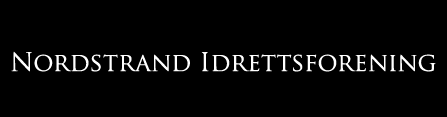